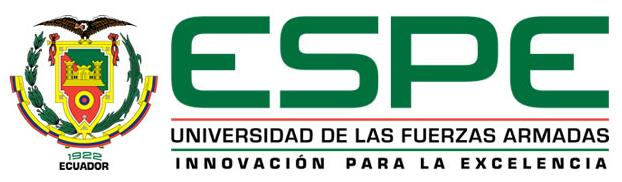 DEPARTAMENTO DE CIENCIAS DE LA VIDA Y LA AGRICULTURACARRERA DE INGENIERÍA AGROPECUARIA“EVALUACIÓN  DE ALTERNATIVAS SOSTENIBLES DE FERTILIZACIÓN EN EL CULTIVO DE PLÁTANO (Musa paradisiaca L.)”
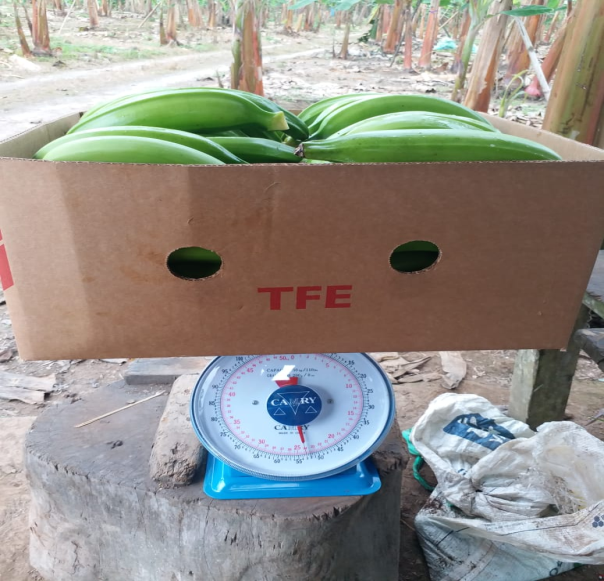 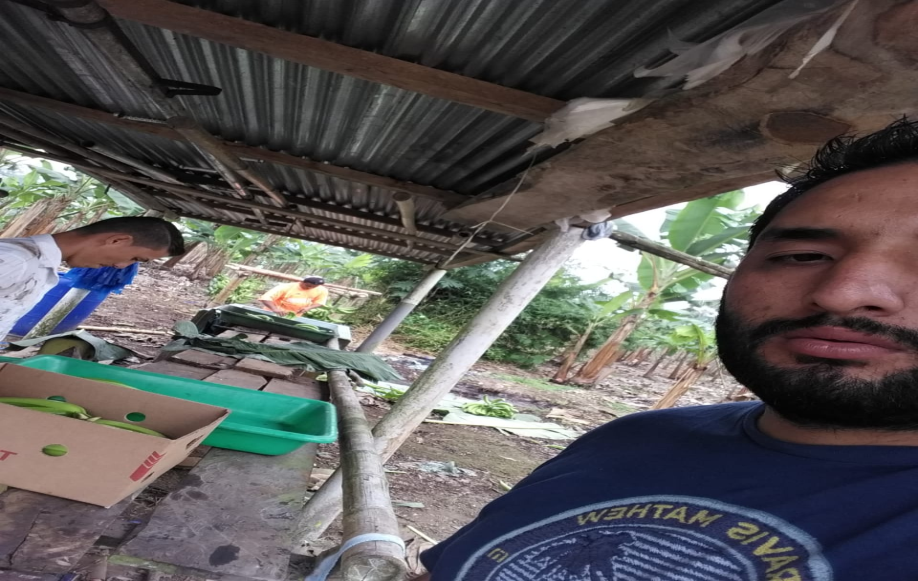 Autor: 	JHON LUIS
	GÓNGORA VERA
                SANTO DOMINGO
                            2019
INTRODUCCIÓN.
Cultivo de plátano en Ecuador
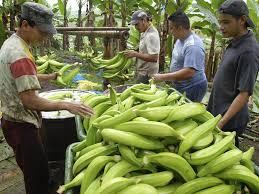 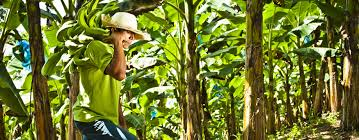 La producción esta limitada por la deficiente fertilización, bajas densidades de siembra, plagas y enfermedades.
El 14% recibe riego, el 33% fertiliza, el 34% controla plagas, más del 60% de la superficie nacional no tiene acceso a la tecnología por diversos factores.
La mayor zona de producción: Manabí 97.612 ha , Santo Domingo 14.249 ha, los Ríos 13.376 ha.
Es el tercer rubro de explotación agrícola en Ecuador
Fertilización en las plantas
Los niveles de los nutrientes en el suelo, tienden a disminuir debido a la extracción del cultivo y a las pérdidas por agua y erosión a través del perfil del suelo.  
En plantaciones establecidas es conveniente mantener un protocolo de fertilización.
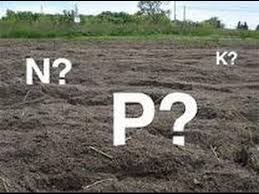 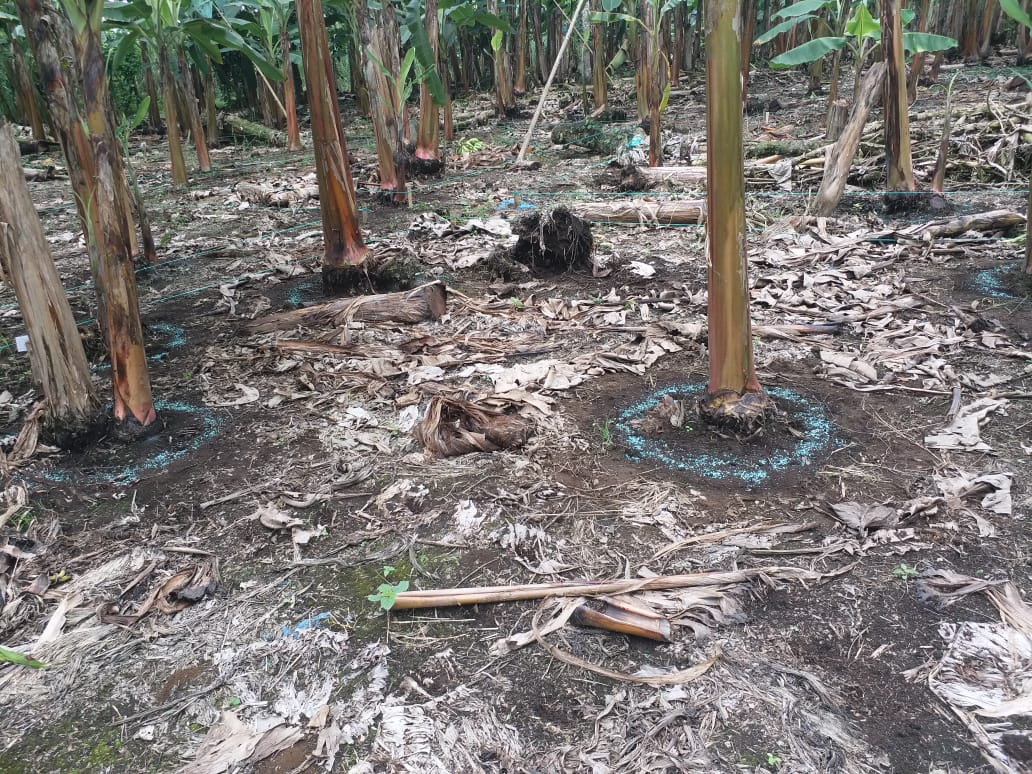 Importancia de la fertilización
Metodología.
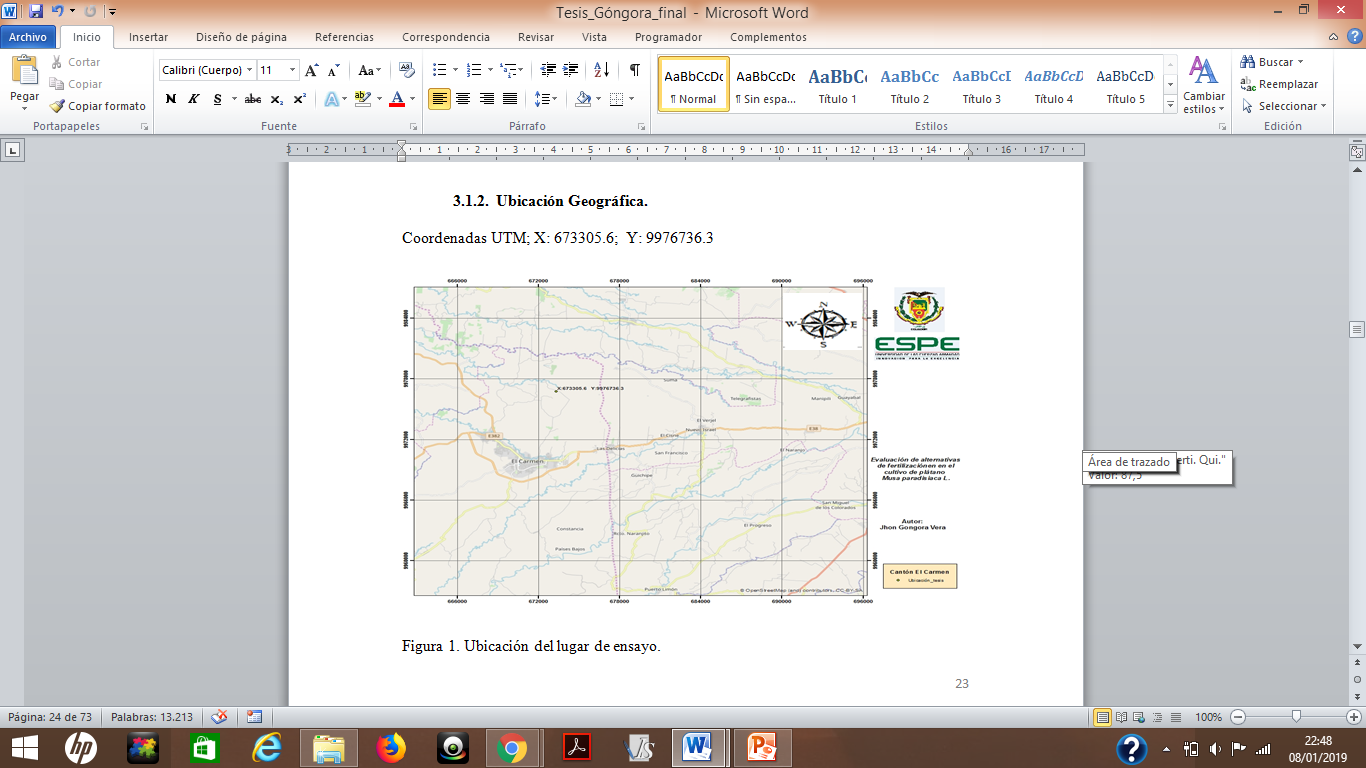 Ubicación Política
Provincia: Manabi
Cantón:	El Carmen 
Parroquia: El Carmen
Sector: 	Sumita Pita
Ubicación Geográfica.
Coordenadas UTM
Norte: 673305.6  
Este: 9976736.3
Ubicación Ecológica. 

Zona de vida: húmedo tropical (bh-T). 
Altitud	: 270 msnm
Temperatura: 25 ºC
Precipitación: 2800 mm
Métodos
La investigación se realizó, en una plantación establecida de  aproximadamente 5 años de edad, para evaluar el efecto de la fertilización en época lluviosa; cada 90 días.
Tratamientos evaluados en el ensayo
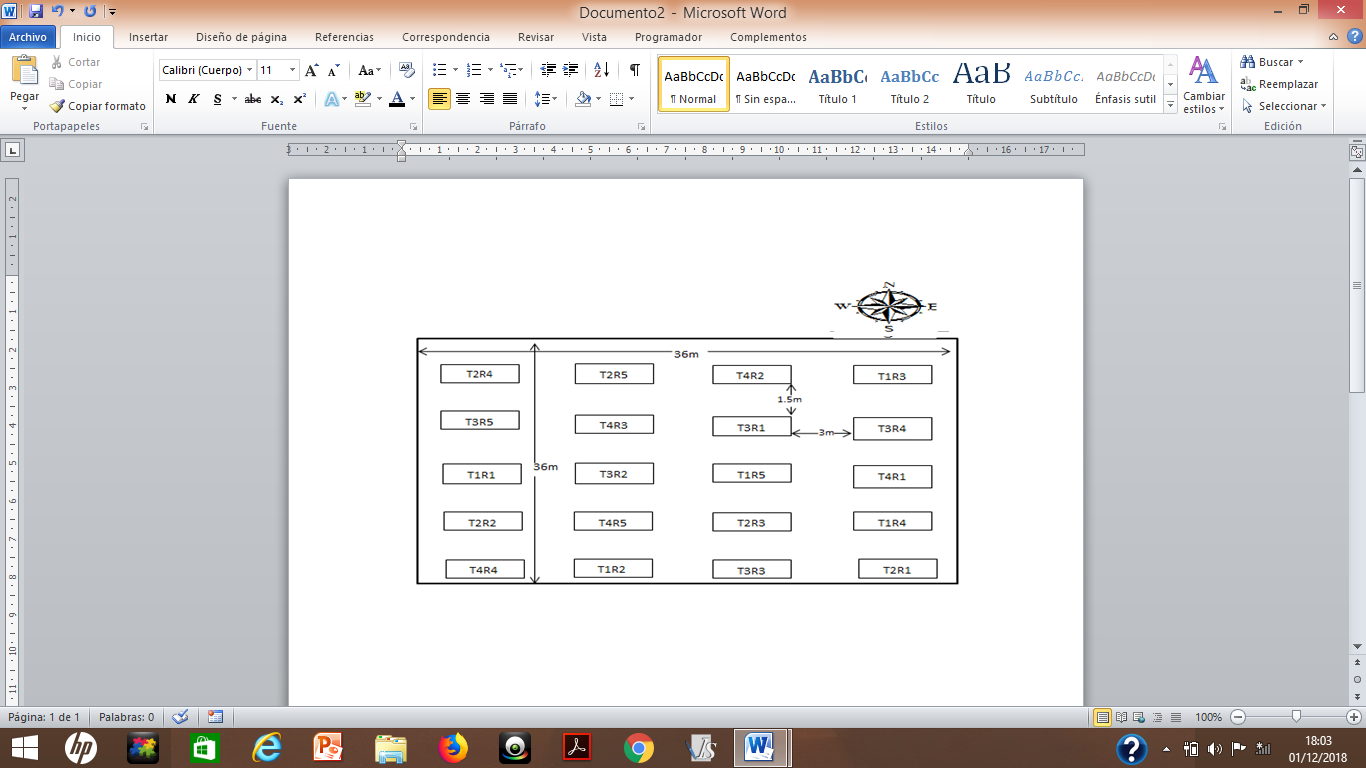 Croquis del ensayo
Esquema para el análisis de varianza.
Variables a medir
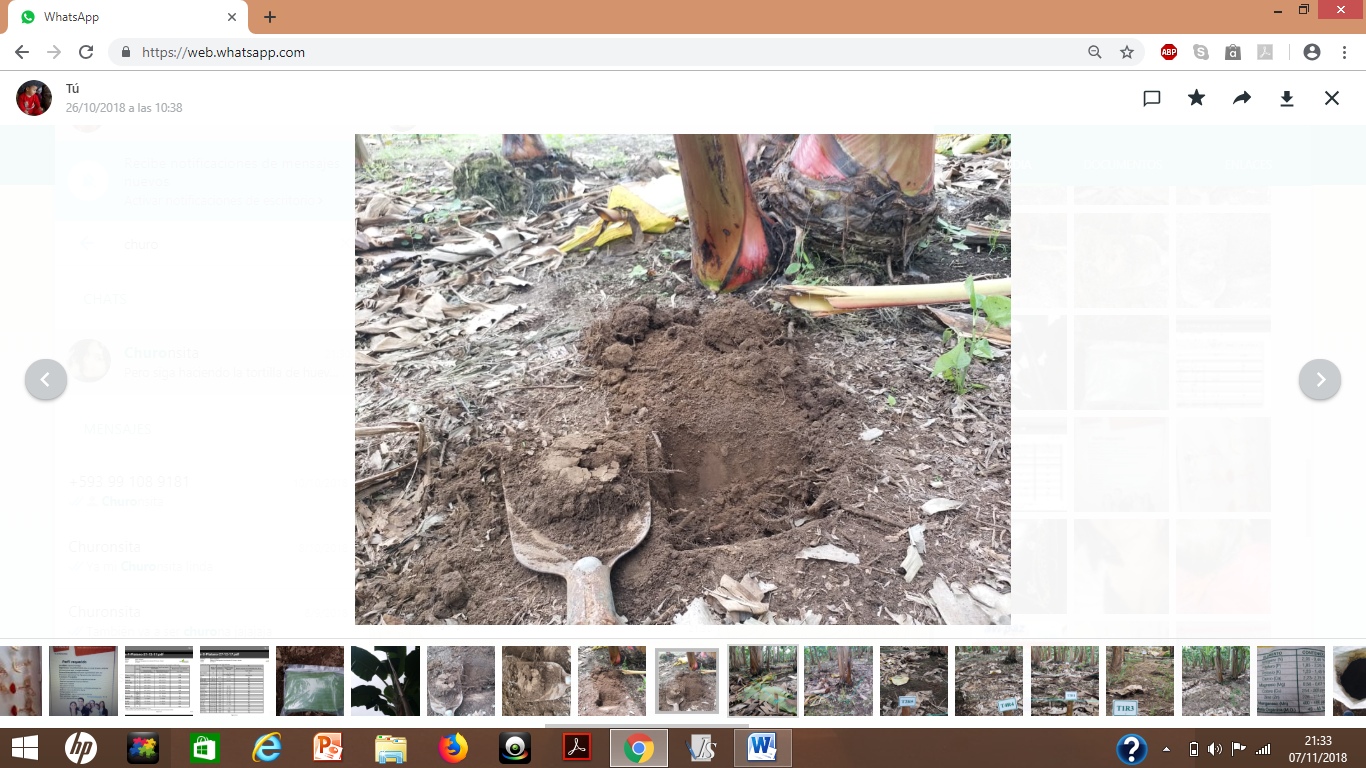 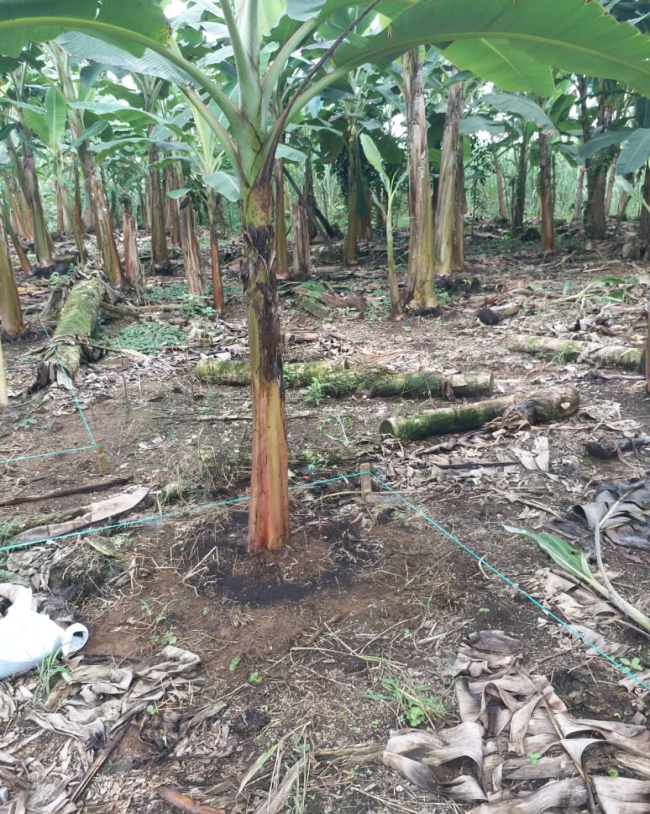 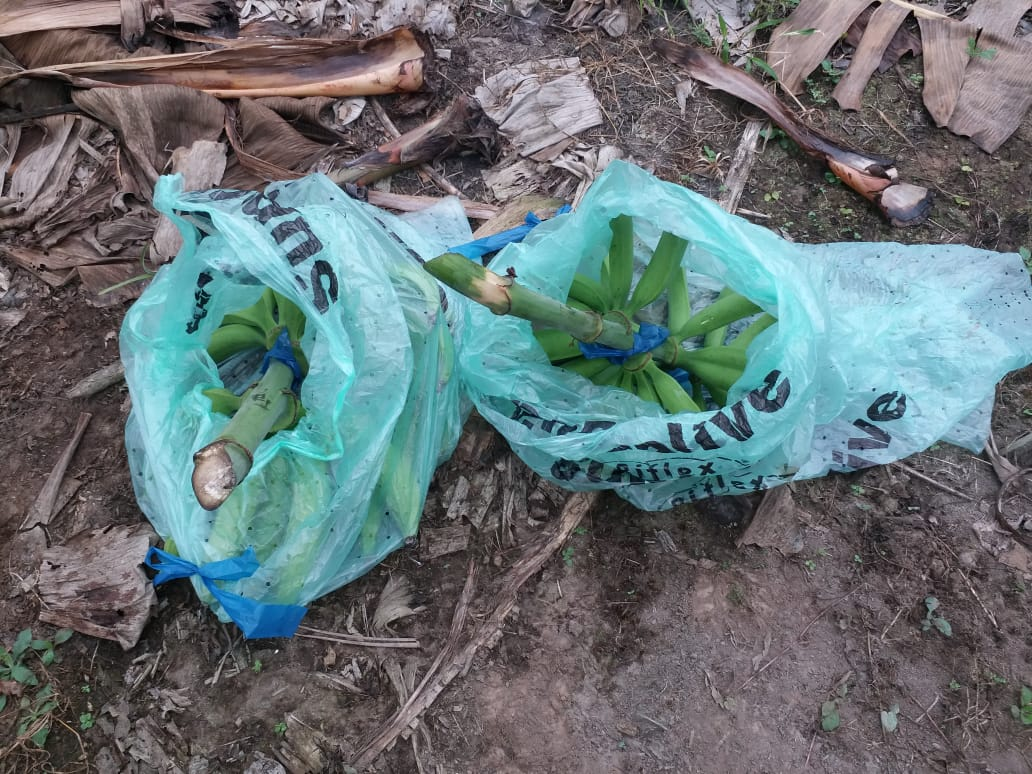 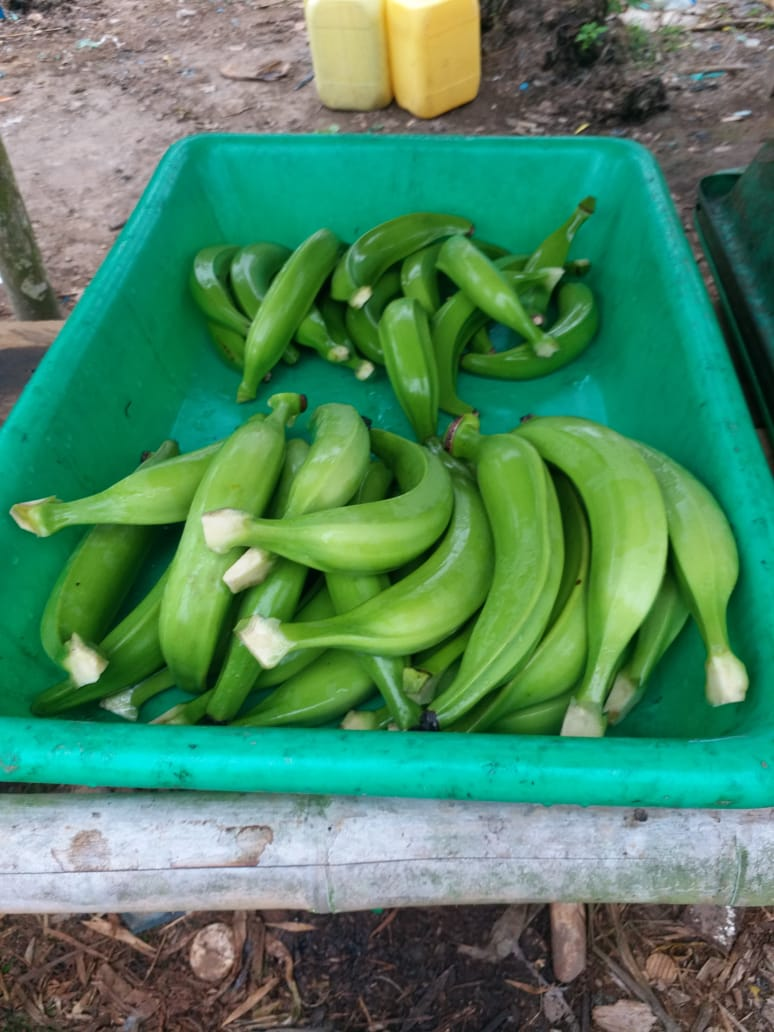 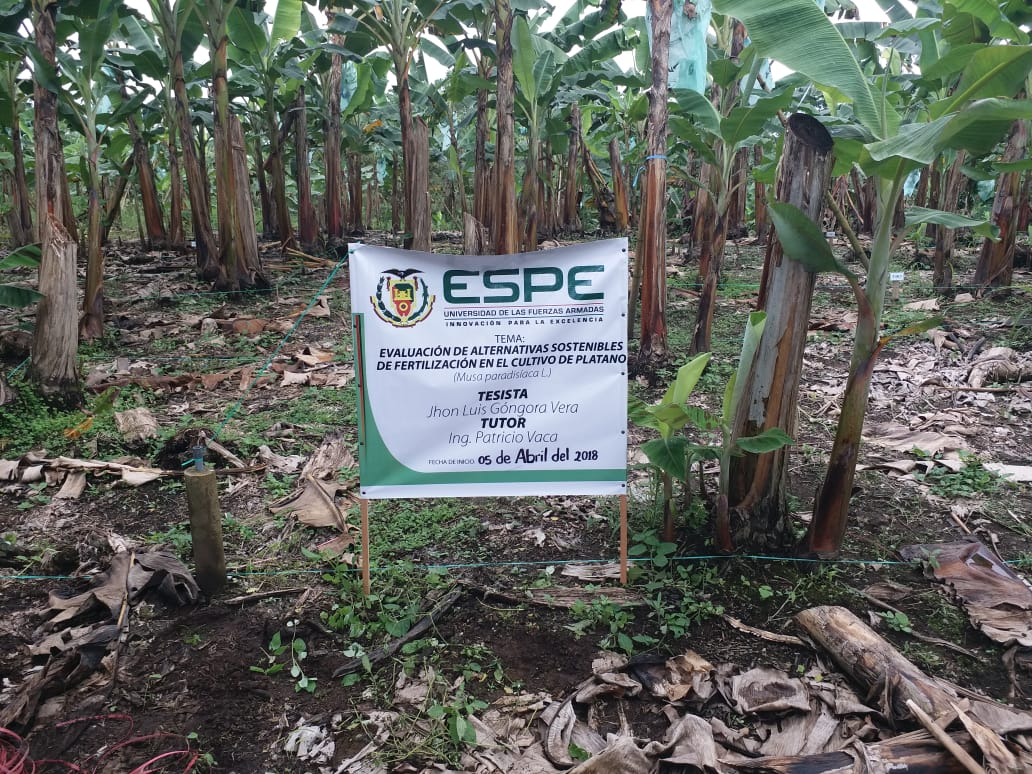 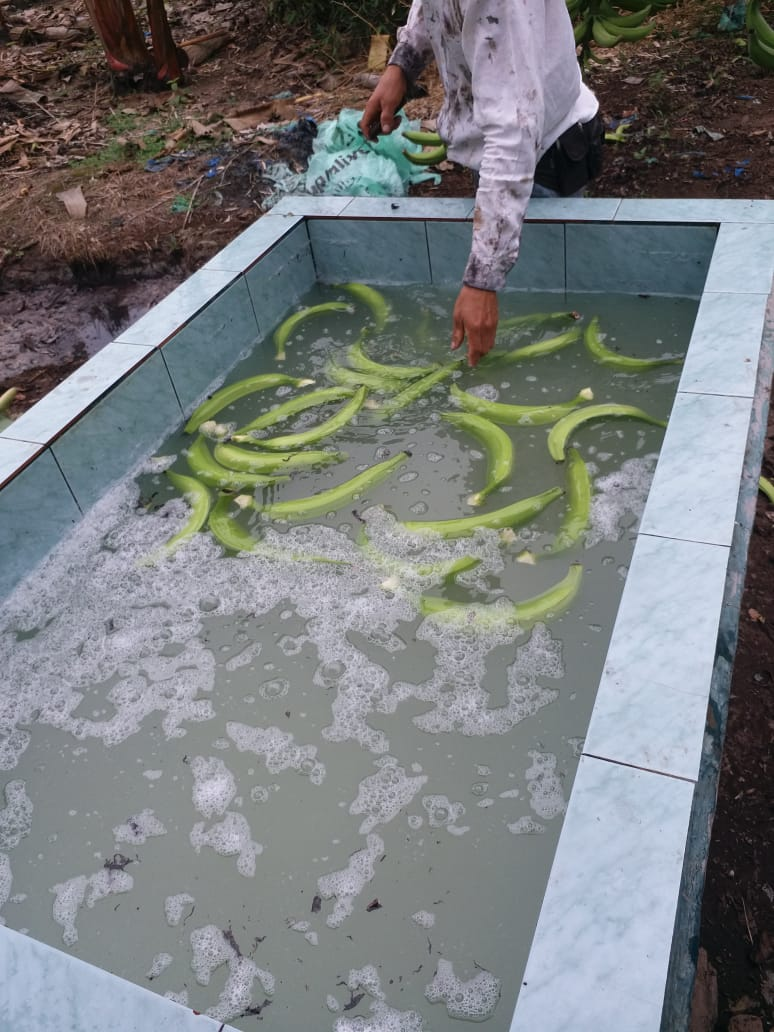 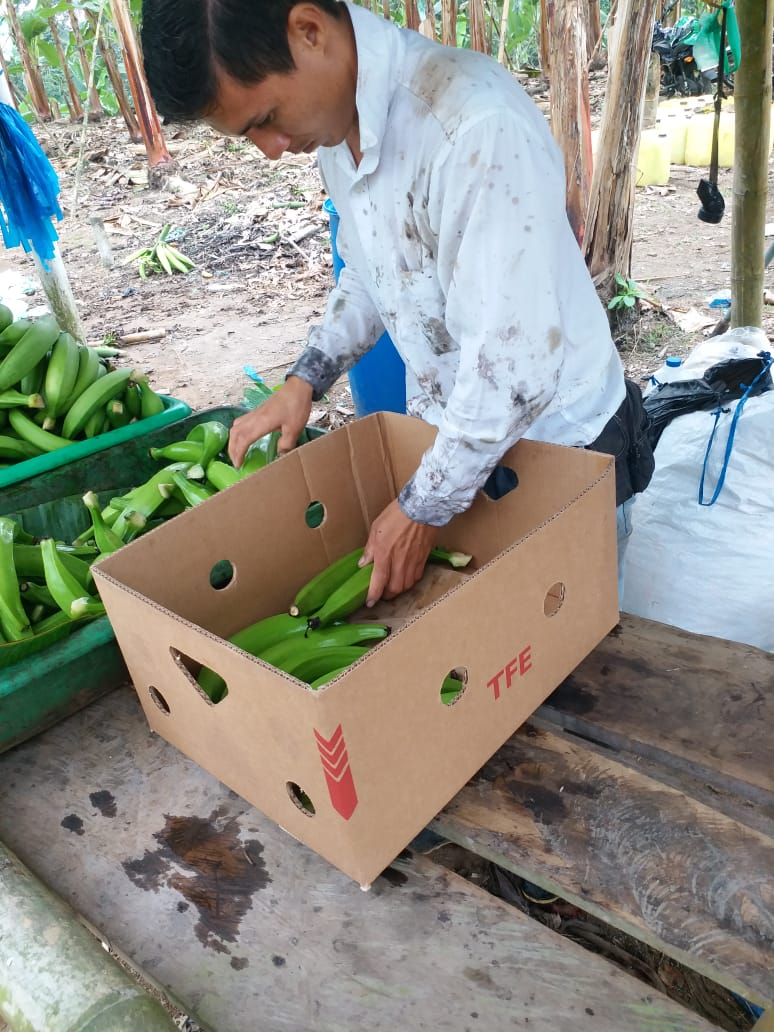 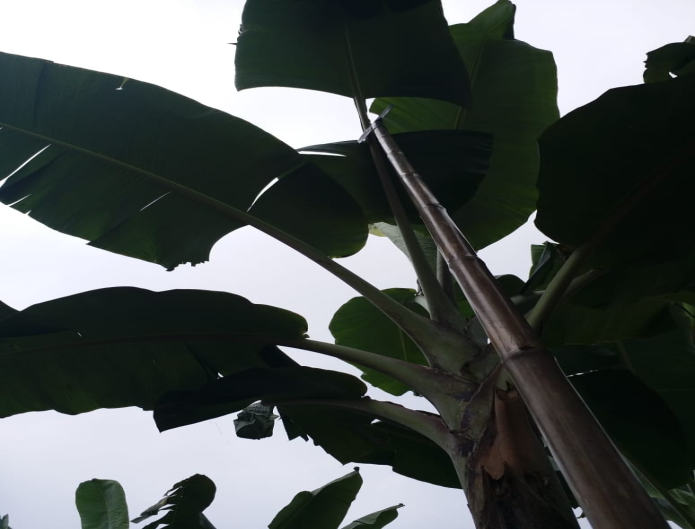 Número de Hojas.
Análisis de suelo 
Análisis foliar
Número de manos
Grado exportable
Número de racimos/caja
Número de dedos.
Número de hijos.
Métodos específicos del manejo del experimento
Control de malezas mediante aplicación de herbicida.
Aplicación de los tratamientos
Cosecha en cajas producidas por tratamiento
Deshoje, deshije y deschantado
Conteo de número de hojas y de hijos
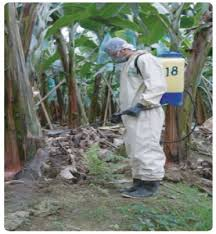 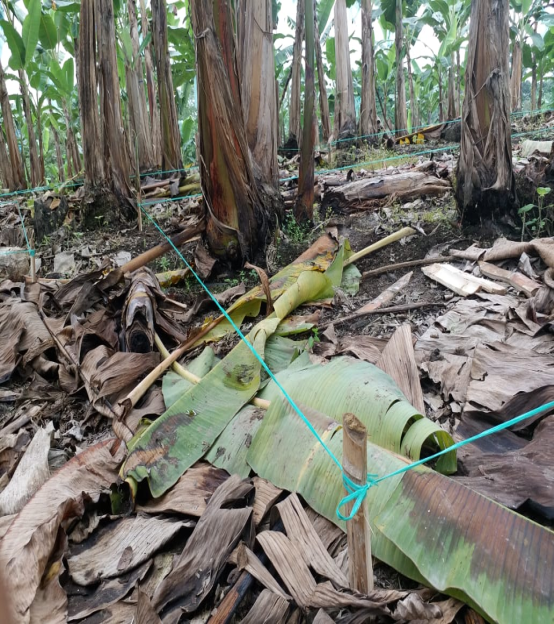 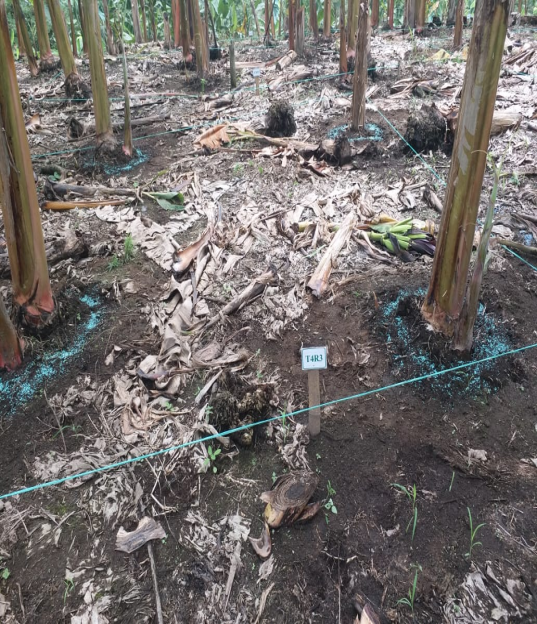 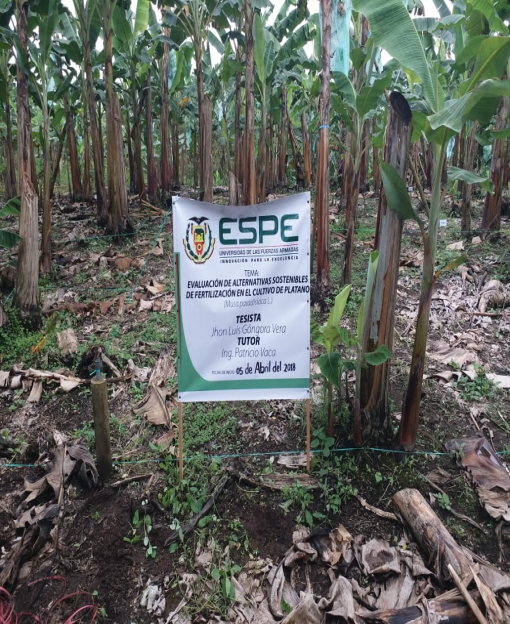 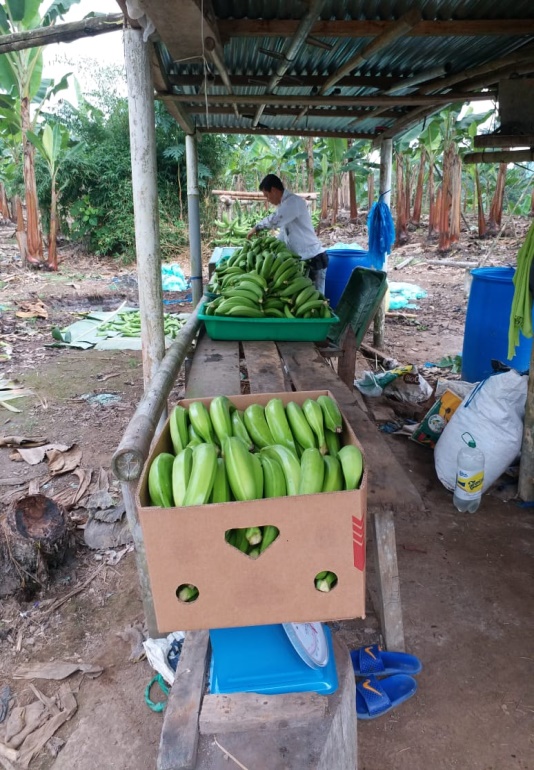 Resultados.
Análisis inicial del suelo vs final del tratamiento T2 (300gr/planta).
Resultados.
Análisis inicial foliar vs final del tratamiento T2 (300gr/planta).
Número de Hojas
Resumen ADEVA. Numero de hojas en el cultivo de plátano
Número de Hijos
Resumen ADEVA. Numero de hijos en el cultivo de plátano
Número de Manos
Resumen ADEVA. Numero de manos en el cultivo de plátano
Número de Manos
Número de Dedos
Resumen ADEVA. Numero de dedos en el cultivo de plátano
Número de Dedos
Número de Dedos por caja producida
Resumen ADEVA. Numero de dedos por caja producida.
Número de Dedos por caja producida
Número de racimos por caja
Resumen ADEVA. Numero de racimos por caja producida.
Número de racimos por caja
Relación Costo - Beneficio
Conclusiones
Los resultados obtenidos según el tipo de fertilización utilizado en el cultivo de plátano permiten determinar el mejor insumo para obtener más cajas por hectárea.    

El número de hojas en los diferentes tratamientos no presenta diferencia  entre estos, los tratamientos no tienen efecto sobre este parámetro.      

El número de hijos no se influencia por los tratamientos utilizados en esta investigación, el número promedio de hijos es de dos por planta en su etapa productiva. 

El número de manos por racimos tampoco recibe influencia por los tratamientos, aplicados.
Conclusiones
T2 tuvo el mejor resultado respecto al número de dedos por racimo cosechado, el 83,17% de los dedos fueron utilizados para empacar una caja, T4 (fertilización química + orgánica) tiene el segundo valor con 80,21% de dedos por caja, el testigo obtiene el 57,81% de dedos útiles por caja. 

Los tratamientos T2 (fertilización química) y T3 (fertilización orgánica) obtuvieron el mejor porcentaje de número de racimos por caja producida con 1,8 y 2,28 respectivamente en comparación al testigo que necesito hasta 3,4 racimos para producir una caja de 22kg.             

El grado exportable de la fruta no se vio influenciado por los tratamientos aplicados. La plantación en estudio lleva un plan de cosecha semanal y en las evaluaciones realizadas no se observó racimos de diferente grado exportable por tratamiento.

La relación costo-beneficio muestra que T2 (fertilización química) incrementa la eficiencia en el cultivo; con mayor utilidad por hectárea $ 2219.10.
Recomendaciones
Aplicar Yaramila complex (300g/planta) en época invernal para mejorar los rendimientos del cultivo.

Las labores de fertilización deben ir acompañadas con labores fitosanitarias.

Realizar dos aplicaciones de fertilizante en la época lluviosa, fraccionando la dosis recomendada en un intervalo de 90 días. 

En suelos con baja disponibilidad de materia orgánica utilizar la mezcla T4 (fertilización química + orgánica).
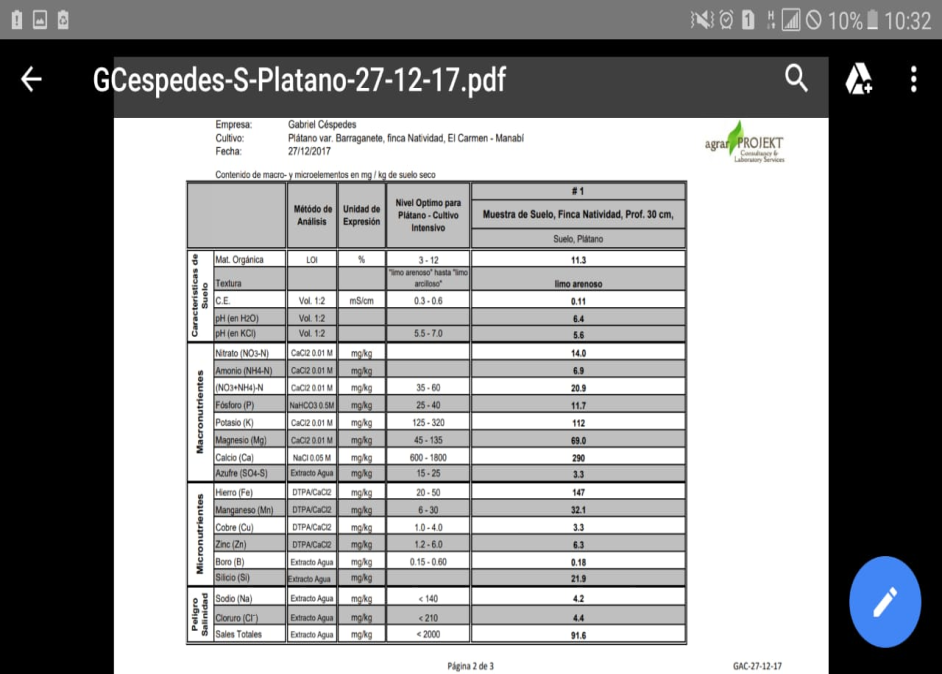 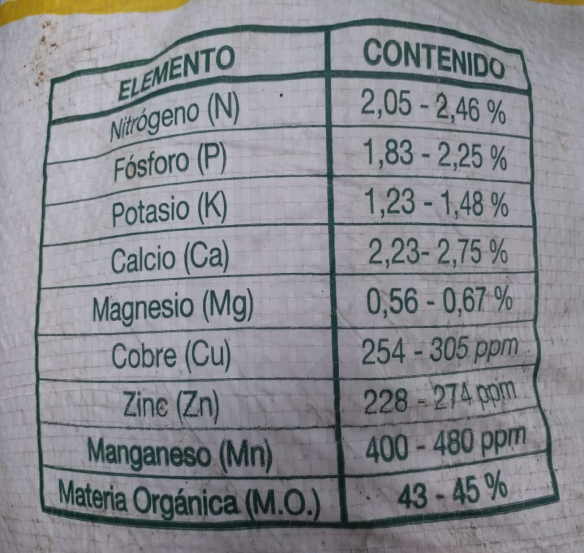 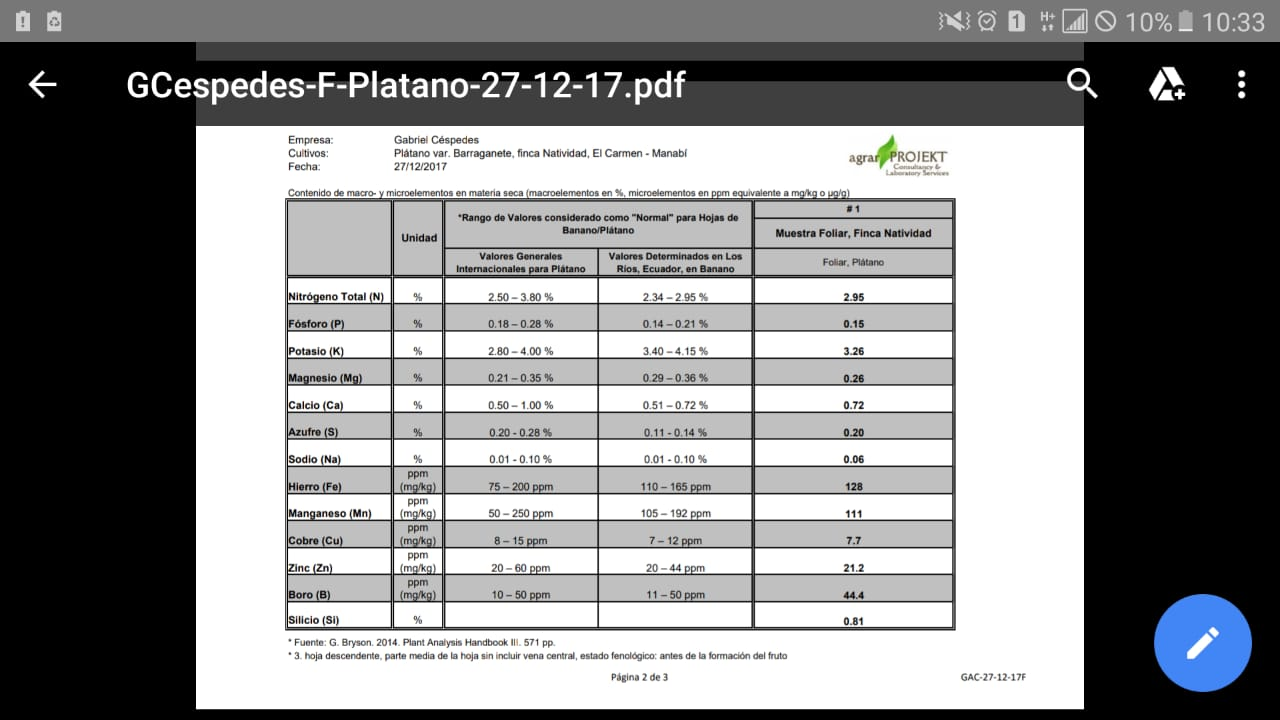 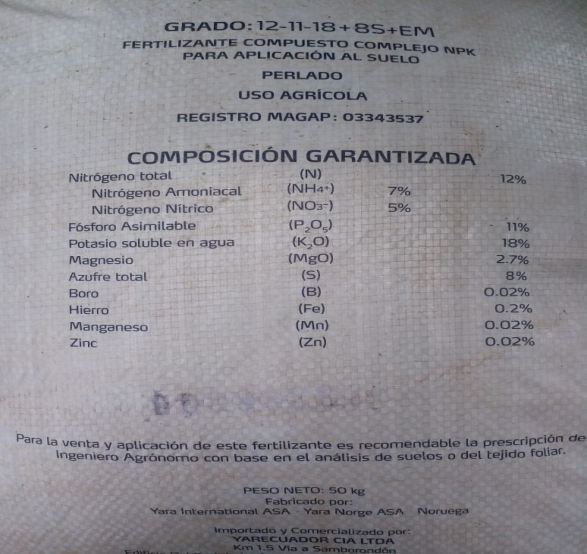 GRACIAS
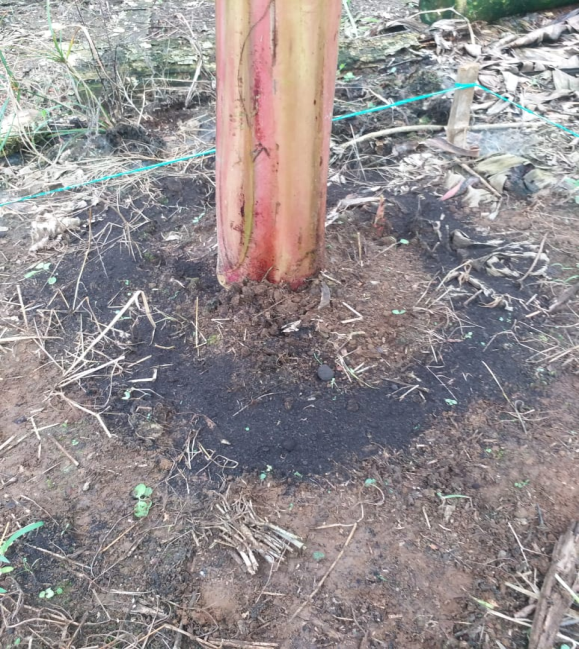 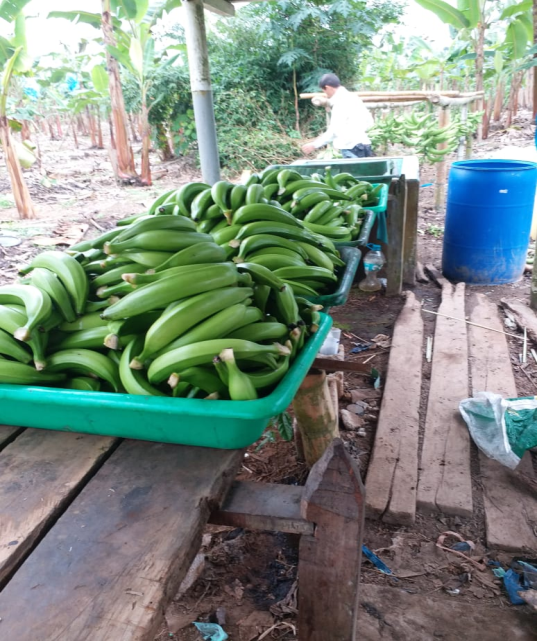 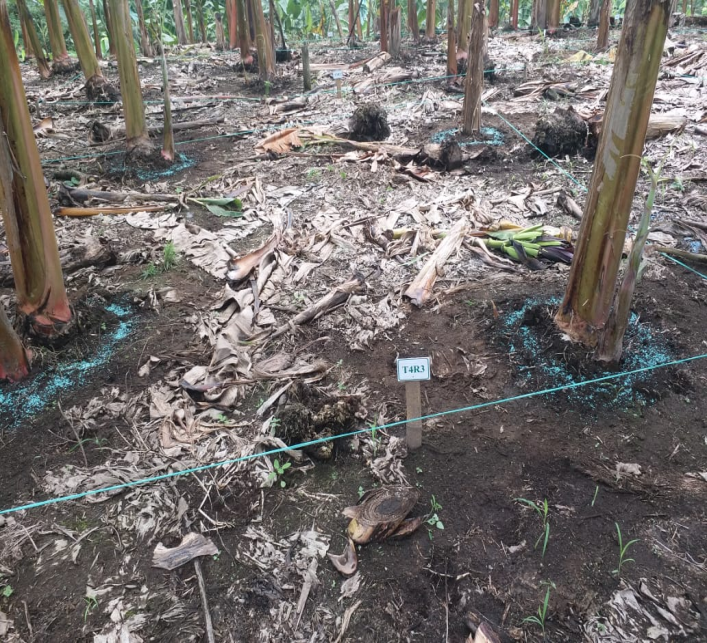 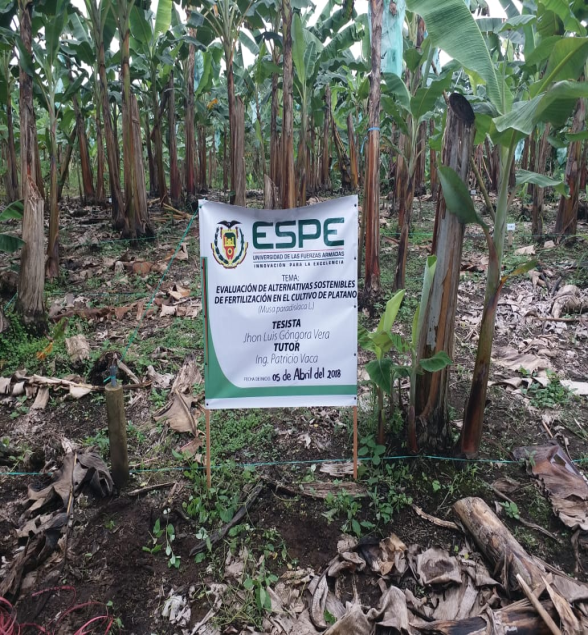